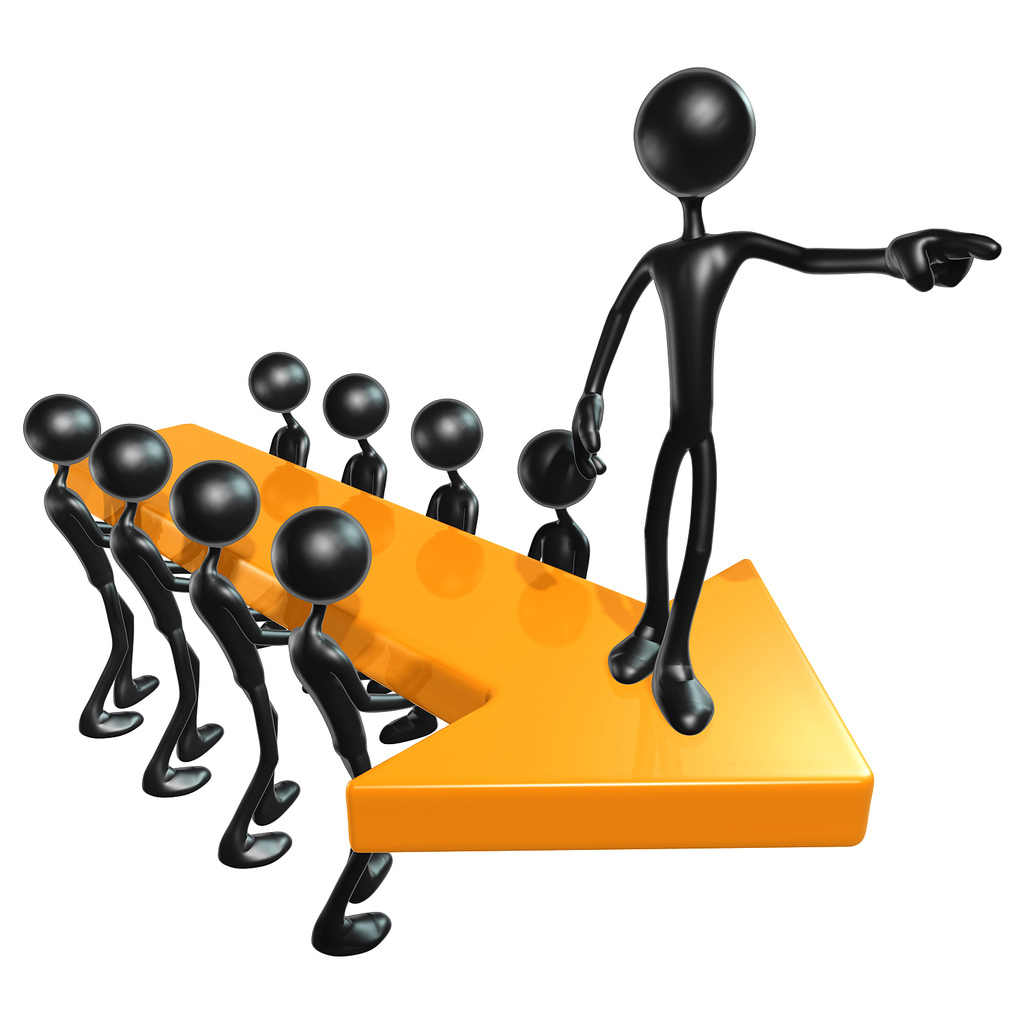 Leadership 25 
	Things to Know 
	About Change
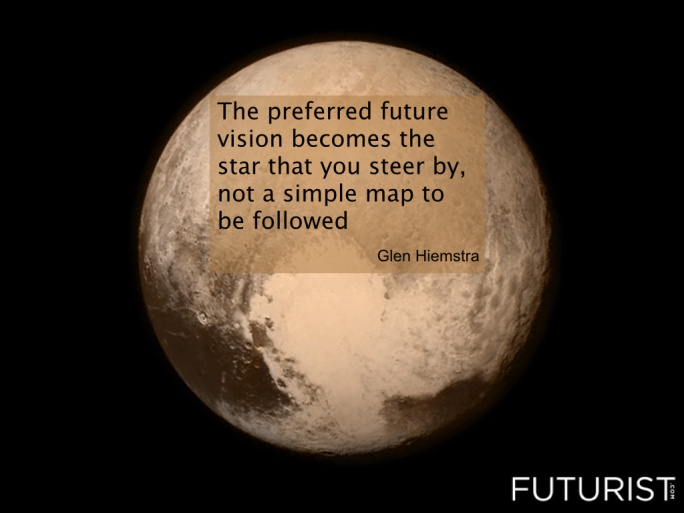 Vision
Culture
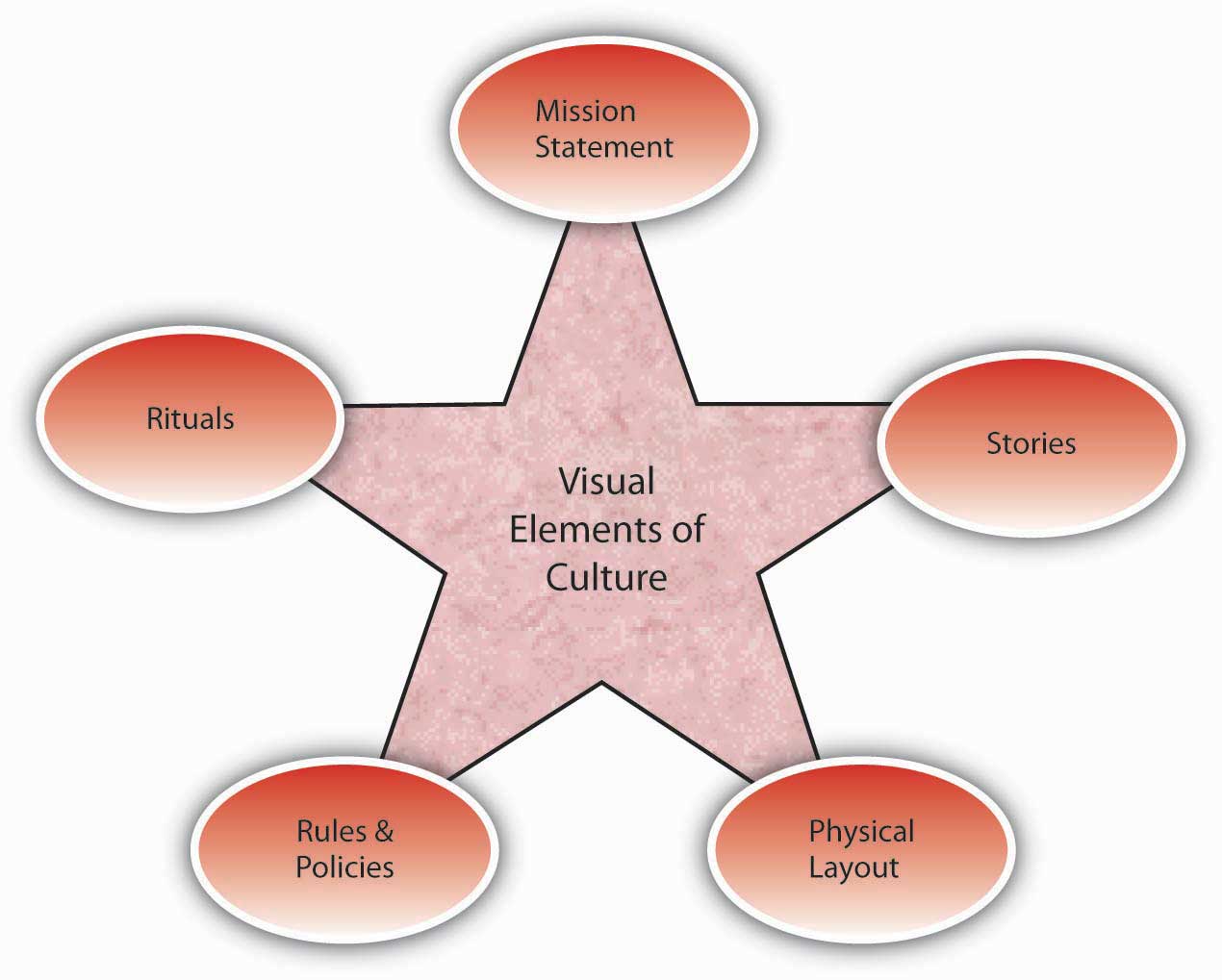 Prayer and Planning
Leader
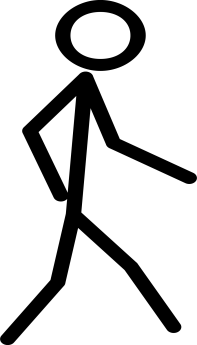 Prayer and Planning
Leading Change 
	Old Style – unfreeze the status quo
		e.g. of Worship Wars 
	Study-based
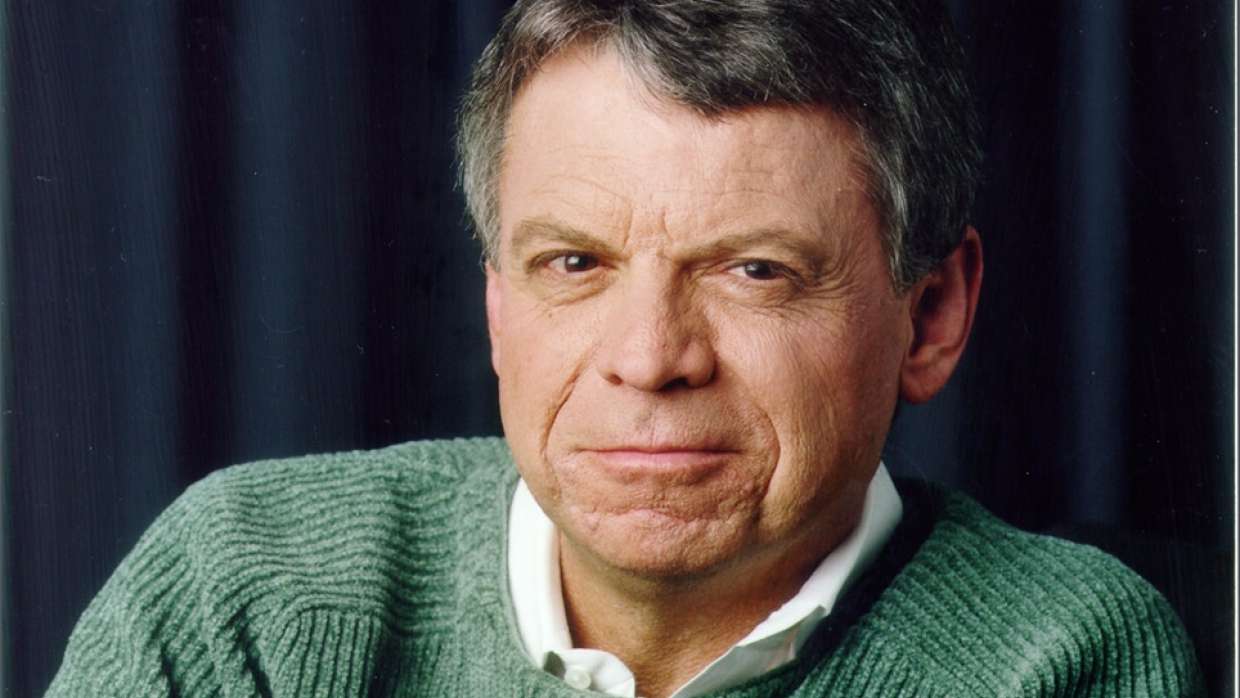 John Kotter
Leading Change		8 Steps 
Establishing a Sense of Urgency 
Creating a Guiding Coalition 
Developing a Vision and Strategy 
Communicating the Change Vision
Empowering for Broad-based Action
Generating Short-term Wins 
Consolidating Gains and Producing 
	More Change 
8. Anchoring the New in the Culture
Establishing a Sense of Urgency 
	Absolute Necessary!
Establishing a Sense of Urgency 
	Complacency
	“I cannot count the number of times I have  heard an executive claim that all of the people on his or her management team recognize the need for major change only to discover myself that half of that “team” thinks the status quo isn’t really so bad.”
Complacency comes from:
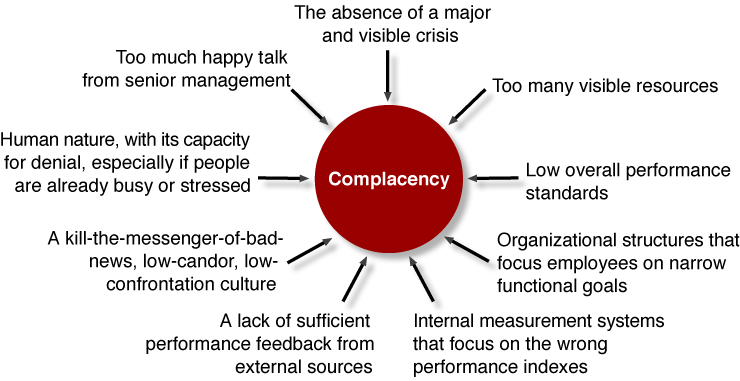 Overcoming Complacency 
	- The role of crisis
	- Keeping the Big Picture in mind
	- Long-term history 
	- Consultants 
	- Bombard with future opportunities
Overcoming Complacency 
	- The role of crisis
	- Keeping the Big Picture in mind
	- Long-term history 
	- Consultants 
	- Bombard with future opportunities
Establishing a Sense of Urgency 
	Absolute Necessary! 
2. Creating a Guiding Coalitian 
	You need more than one.
Who do you get? 

	- Position Power 
	- Expertise 
	- Credibility 
	- Leadership 
		Not everyone, but a few. 

With a common goal
Establishing a Sense of Urgency 
	Absolute Necessary! 
2. Creating a Guiding Coalitian 
3. Develop a vision and strategy 
4. Communicating the Vision 
	use different forums 
	use picture language, examples
	repeat, repeat, repeat
Establishing a Sense of Urgency 
	Absolute Necessary! 
2. Creating a Guiding Coalitian 
3. Develop a vision and strategy 
4. Communicating the Vision 
5. Empower for broad-based action
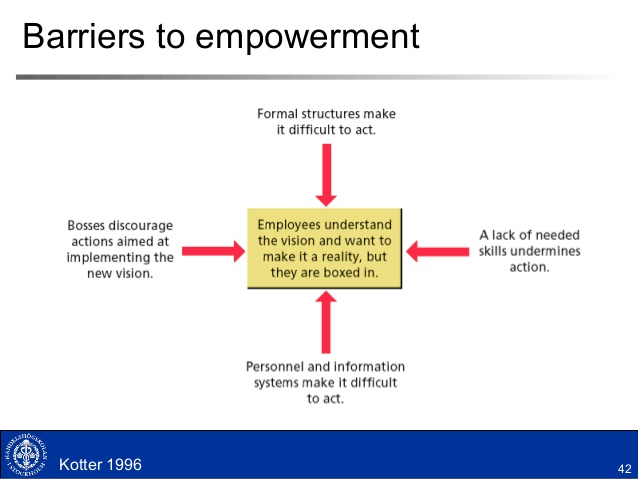 This may take a culture change